Путешествие в страну финансов
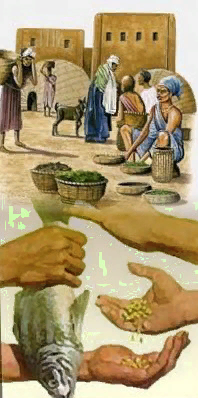 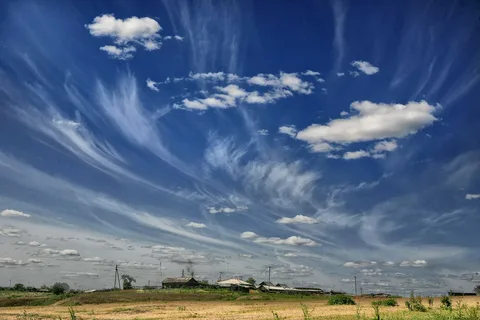 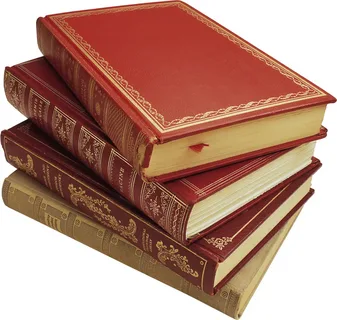 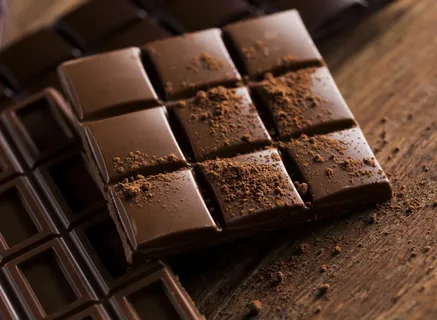 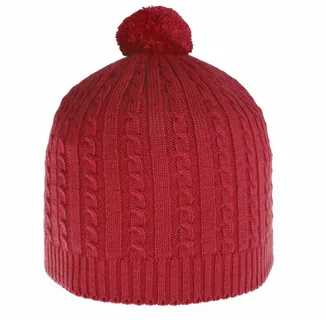 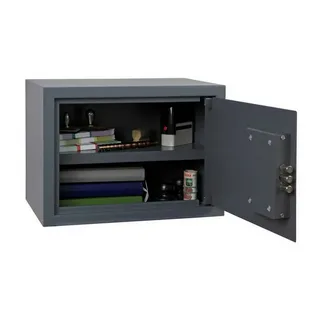 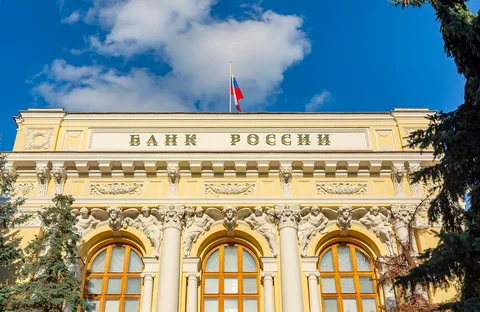 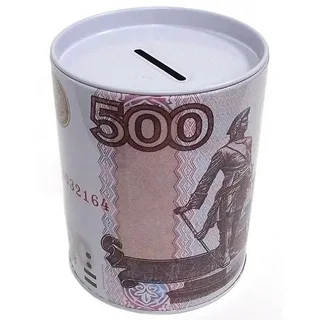 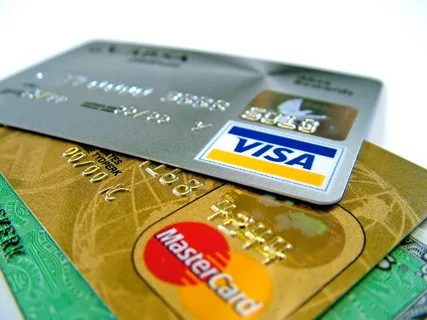 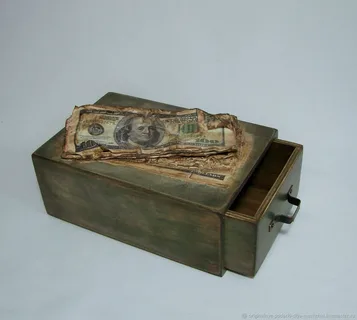